Welcome
Acts and the Survey of NT Epistles
Purpose of Acts
Spread of Christianity
Centrality of Christ
Unity of the Holy Spirit
Sovereign nature of the gospel
Supernatural nature of the faith
Purpose of Acts
Vindicate mission of the church
Historical roots of the church
Explain universality of church
Authenticate Paul’s apostleship
The Kingdom of God
Central idea of Acts
“To explain the continued work and witness of Jesus Christ by the Holy Spirit through the apostles throughout the world.”
Theme & Structure:
Centrality of Jesus Christ
Presense and Power / HS
Extension of the Church
Theme & Structure:
Opposition
Geographical progression
Nine progress reports
Theme & Structure:
Key elements:
Person - Jesus Christ
Power - Holy Spirit
Program - witnesses
Plan - Jerusalem, Judea and Samaria, to ends of the earth
Theme & Structure:
Central Idea: Acts 1:8
   But you will receive power when the Holy Spirit comes upon you: and you will be my witnesses in Jerusalem, and in all Judea and Samaria, and to the ends of the earth.
In all Judea and Samaria
Philip to -Samaria, Gaza, Caesarea
Peter to - Samaria, Caesarea, Jerusalem
Paul to - Jerusalem, Damascus, Tarsus, Antioch
GUIDING OUTLINE
Prologue & Preparation      Acts 1
In Jerusalem			       Acts 2-8:3
In Judea and Samaria	       Acts 8:4-12
To the ends of the Earth     Acts 13-28
STRUCTURE - NINE REPORTS
1:1-5 	- Starting point
2:47 	- After G/HS at Pentecost
4:31-35 	- After initial opposition
6:7			- Deacons added and 
			Religious conversions
9:31		- Martyrdom, Samaria,
			Conversion of Saul
STRUCTURE - NINE REPORTS
12:24	- The move of the center of 
			gravity to Antioch (missions)
16:5		- Expansion into Europe
19:20	- Climax of Paul’s ministry 
			in Ephesus
28:28-31	- Paul in Rome, 
			teaching “unhindered”
Antioch: city at the center of change
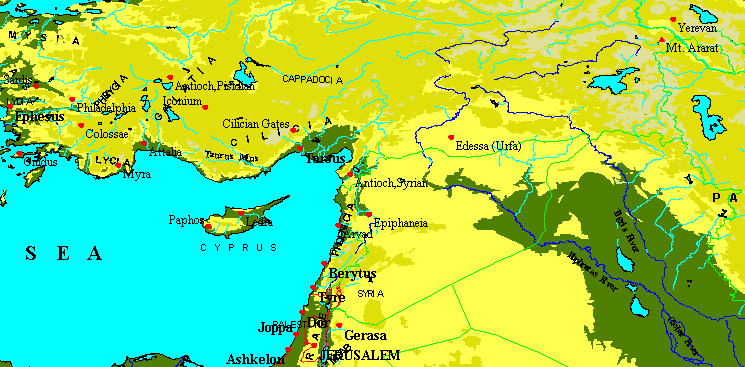 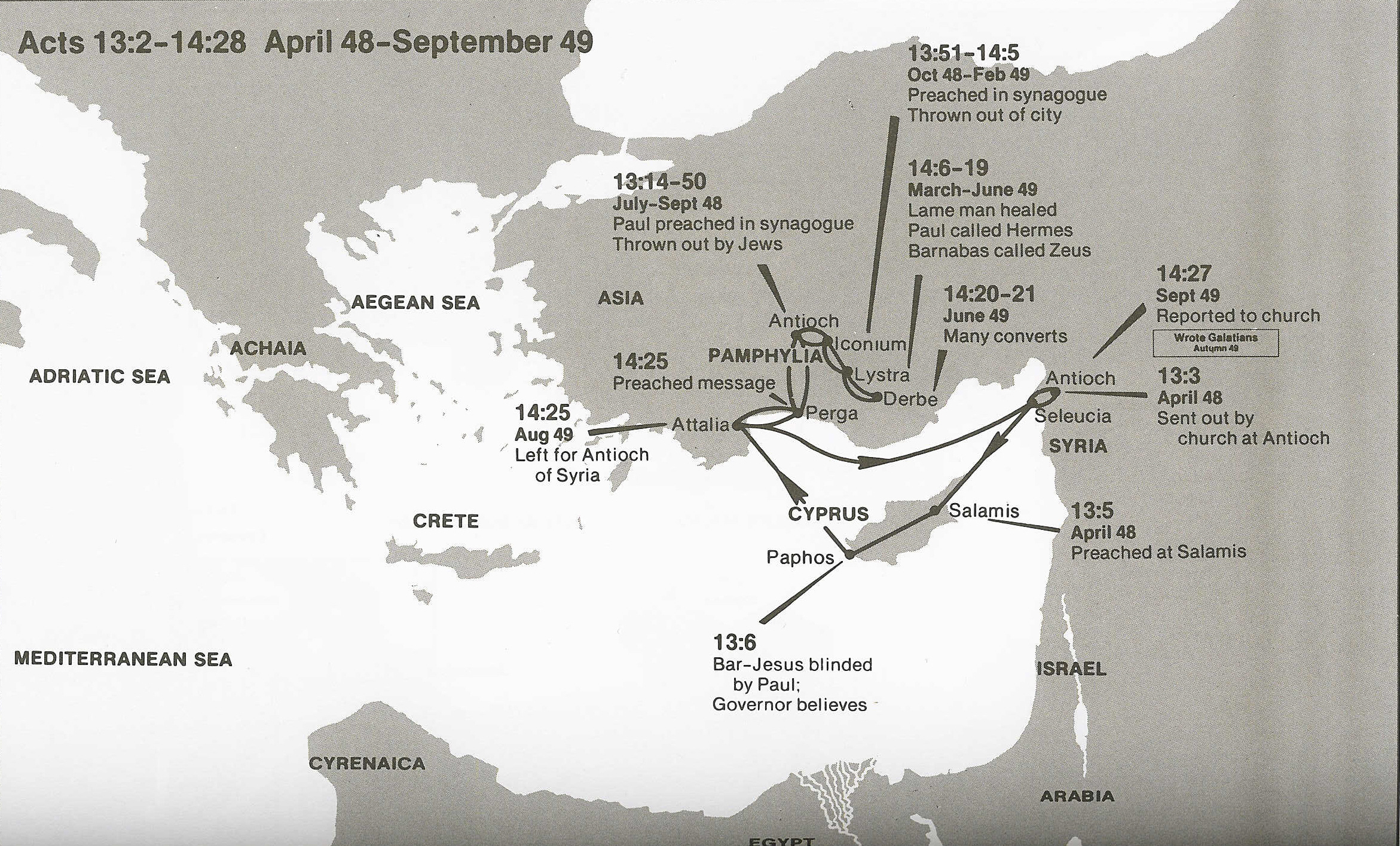 John Mark returns to Jerusalem (Acts 13:13).
First Missionary Journey
Wilkerson & Boa
STRUCTURE - NINE REPORTS
12:24	- The move of the center of 
			gravity to Antioch (missions)
16:5		- Expansion into Europe
19:20	- Climax of Paul’s ministry 
			in Ephesus
28:28-31	- Paul in Rome, 
			teaching “unhindered”
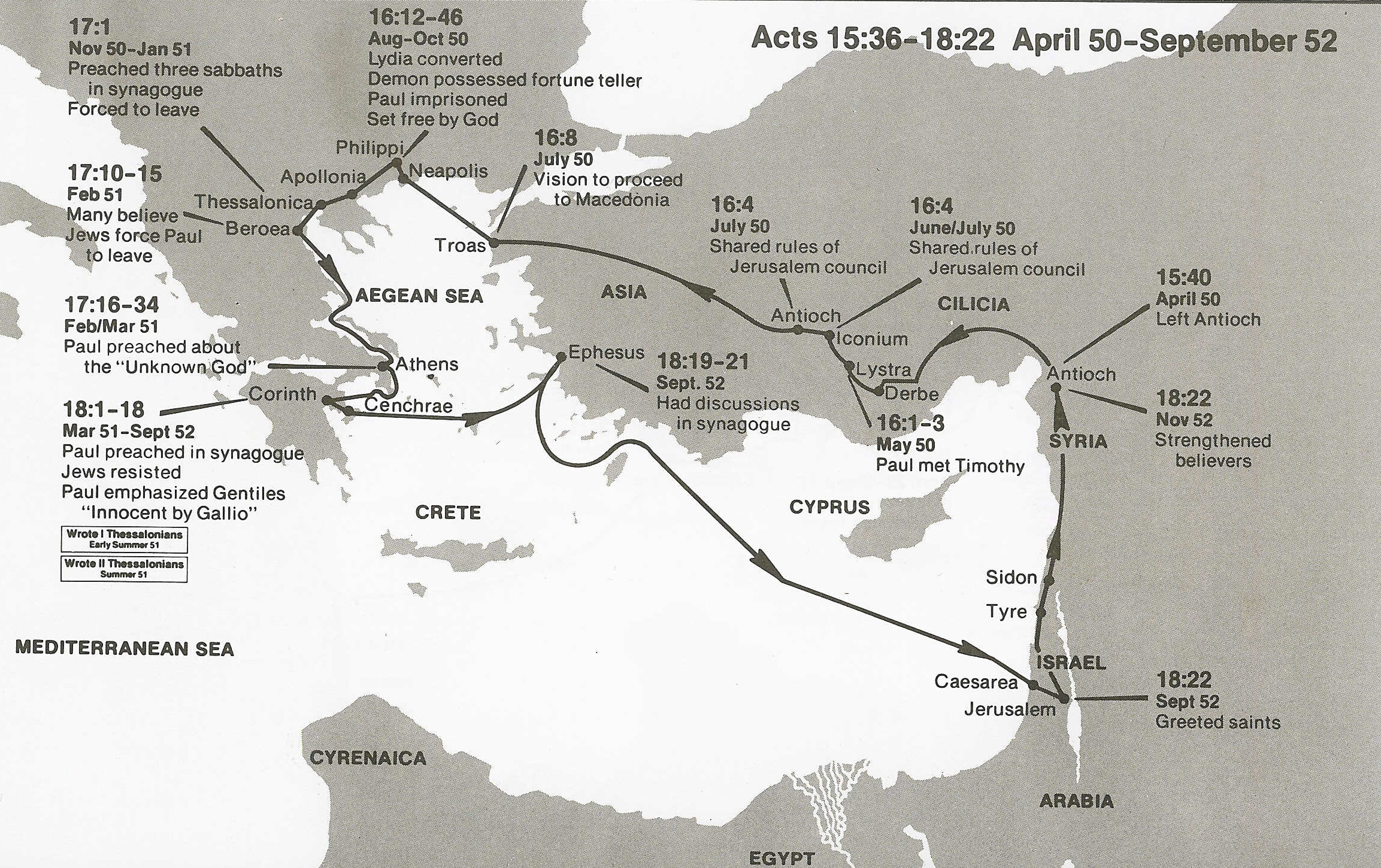 (1 Thes. 1:1; 2:17; 3:6–10; 2 Thes. 1:1)
Second Missionary Journey
Wilkerson & Boa
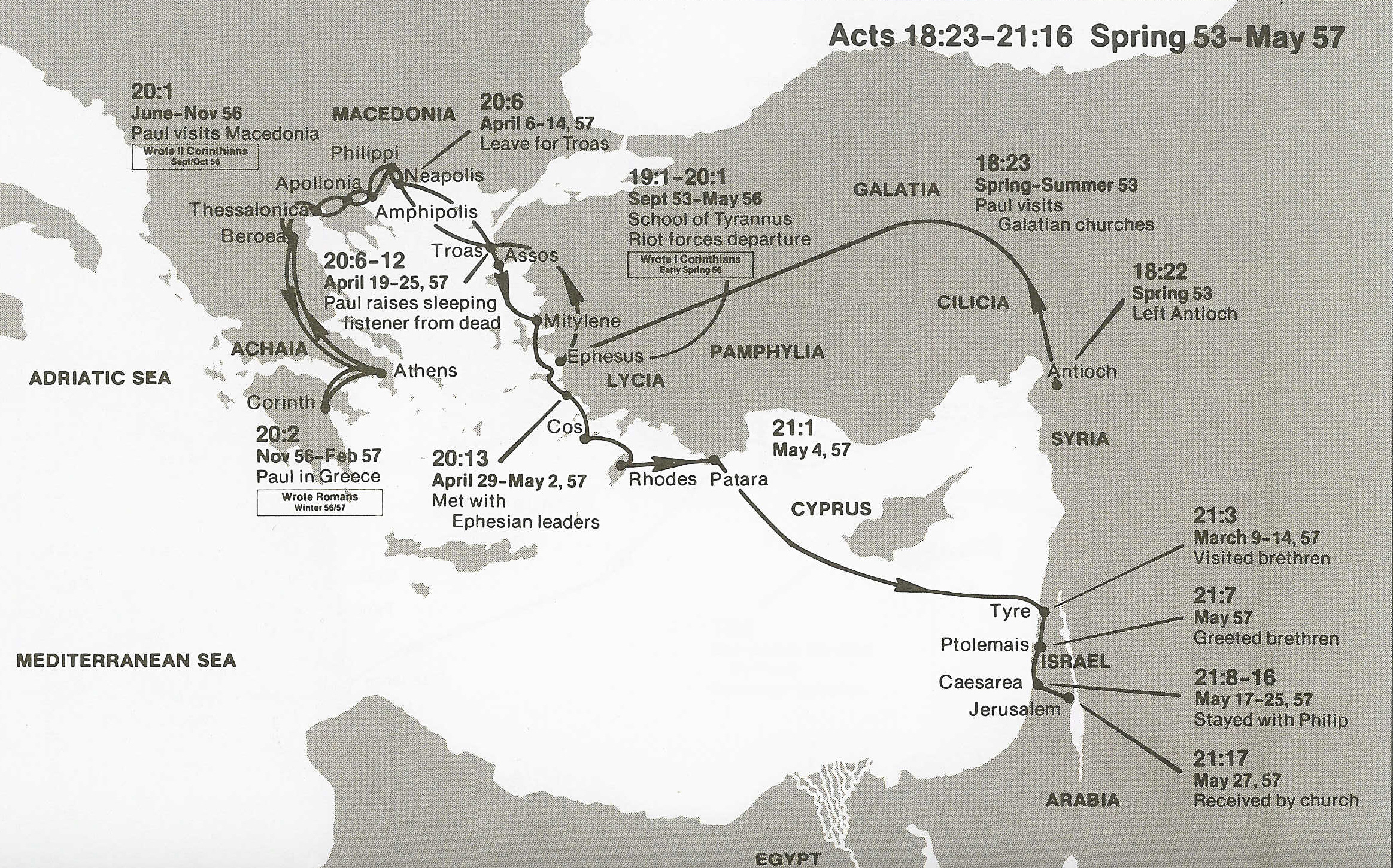 Third Missionary Journey
Wilkerson & Boa